RAMPAGE for ENCODE-Cancer
Michael Rutenberg-Schoenberg
RAMPAGE
Method to determine transcription starts sites
Dual selection for 5’ ends:
Biotin labeling of 5’ RNA cap (m7-guanosine)
Addition of sequencing primer dependent on non-templated C’s added at the end of RT + “template switching”
Paired-end sequencing to improve mapping
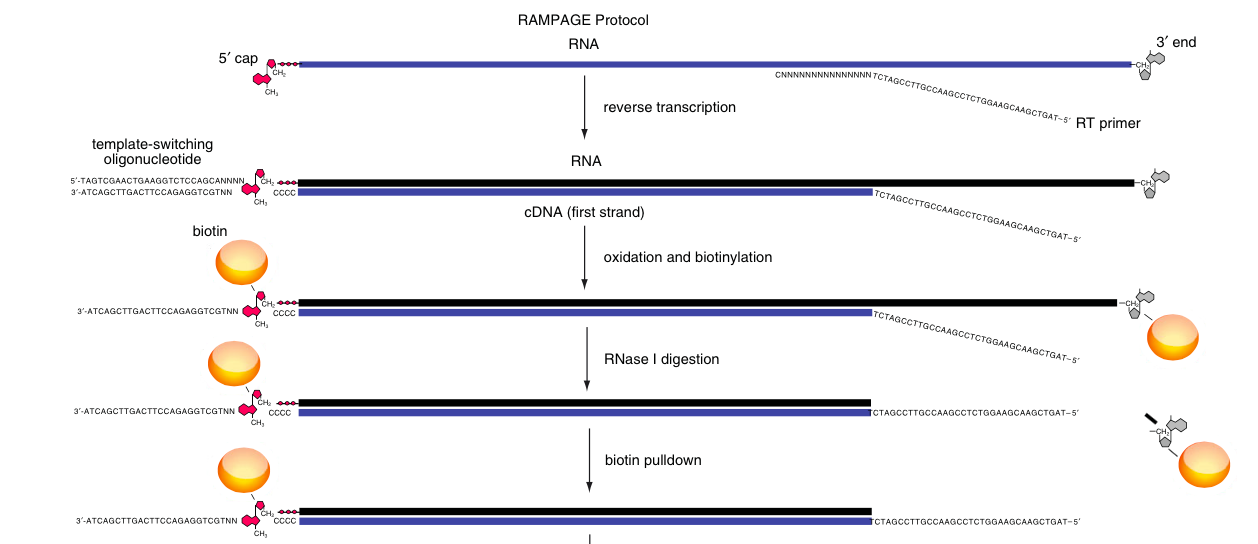 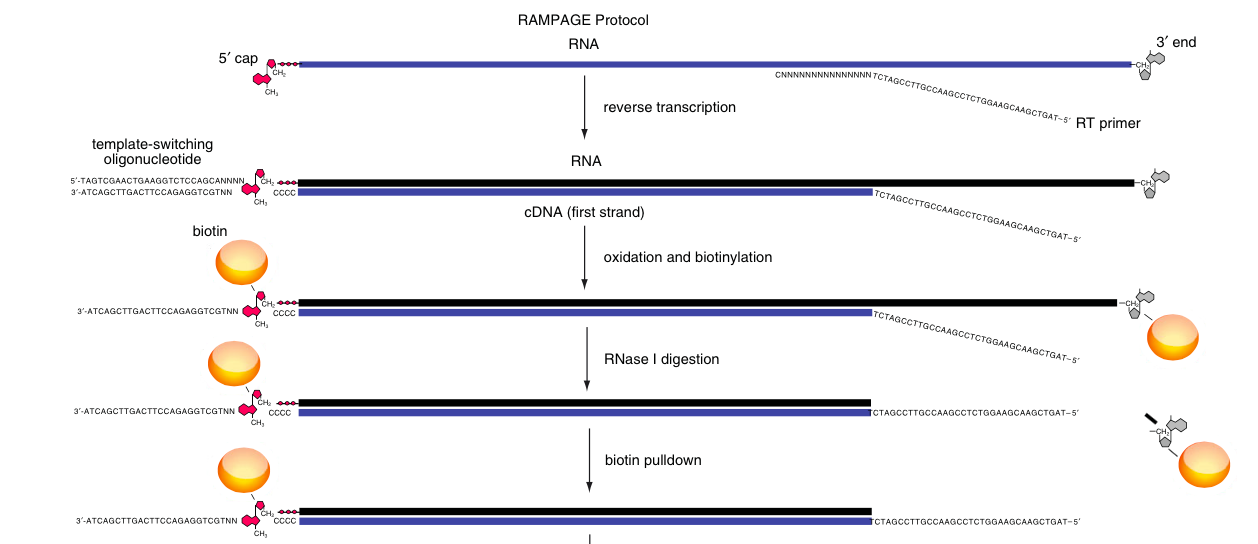 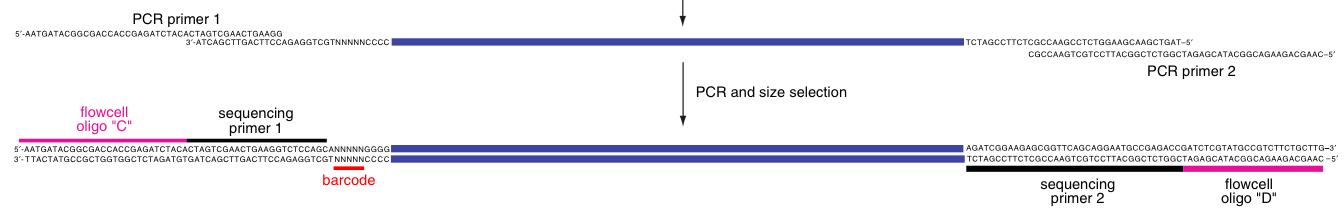 ENCODE RAMPAGE processed files
Signal tracks of inferred TSS (bigWig, 1nt resolution)
IDR peaks (combined from 2 technical, 2 biological replicates)
Not sure of peak calling method
Quantifications on IDR annotation
ACTB
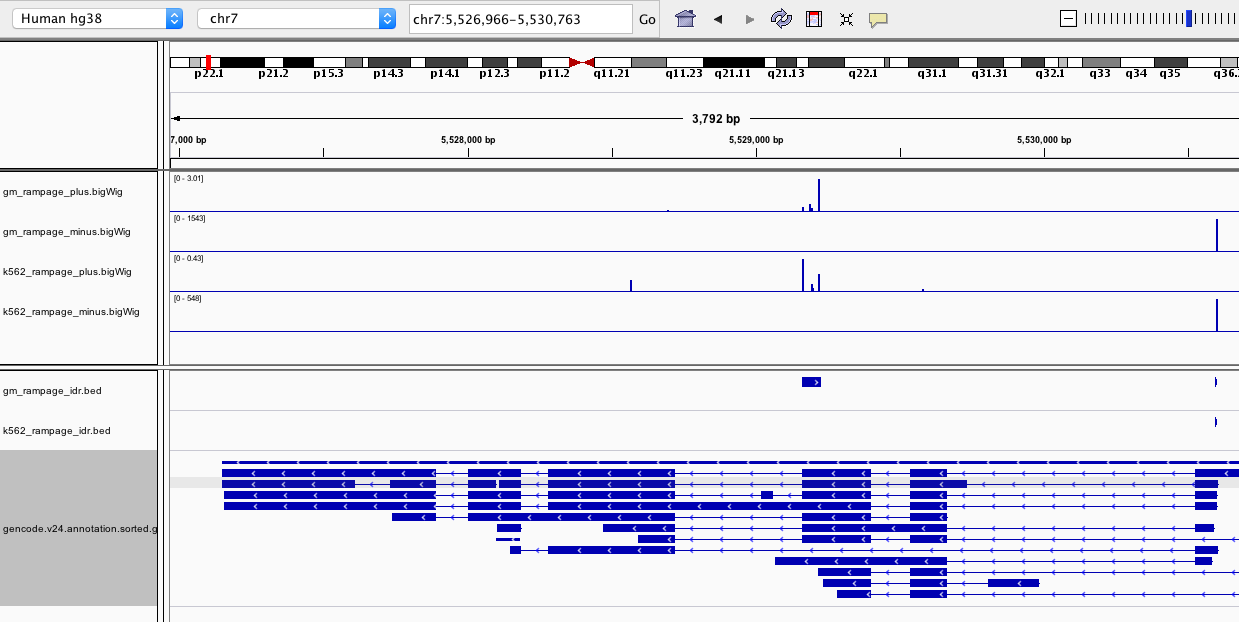 Overlap of RAMPAGE peaks
K562
GM12878
5751
3139
3964
What to do with these data?
Better identification of active promoters?
Test these annotations instead of annotated promoters for recurrence analysis?
Prediction of differential TSSs?
Probably somewhat difficult
Other RNA data types
Subcellular RNA fractions
Nuclear
Chromatin
Nucleolus
Probably not high quality, but can do some differential analysis
CAGE
Similar to rampage/for TSS identification
RNA-PET
Tries to identify 5’ and 3’ ends from RNA (probably not as good as CAGE or RAMPAGE for TSS identification)